Thứ năm ngày 3 tháng 3 năm 2022
Toán
Luyện tập
Bài 1: Tính:
Bài 2. Tính
Bài 3: Tính (theo mẫu)
Mẫu:
Bài 3: Tính (theo mẫu)
Bài 4. Rút gọn rồi tính:
Bài 5.
Bài giải
Thời gian ngủ của bạn Nam là:
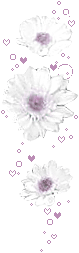 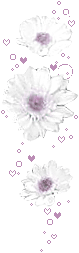 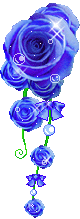 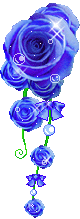 TRÒ CHƠI
Củng cố
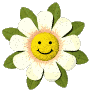 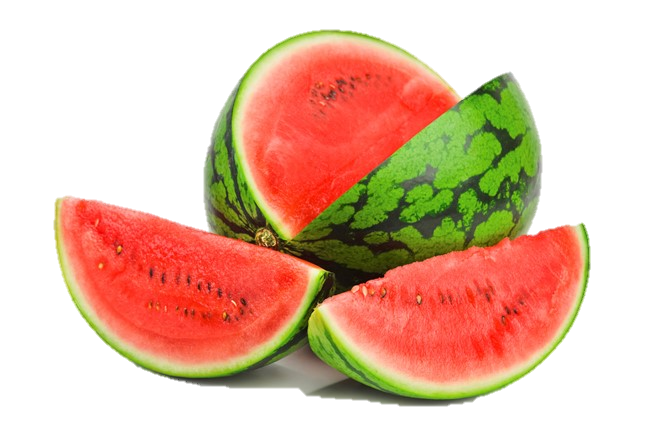 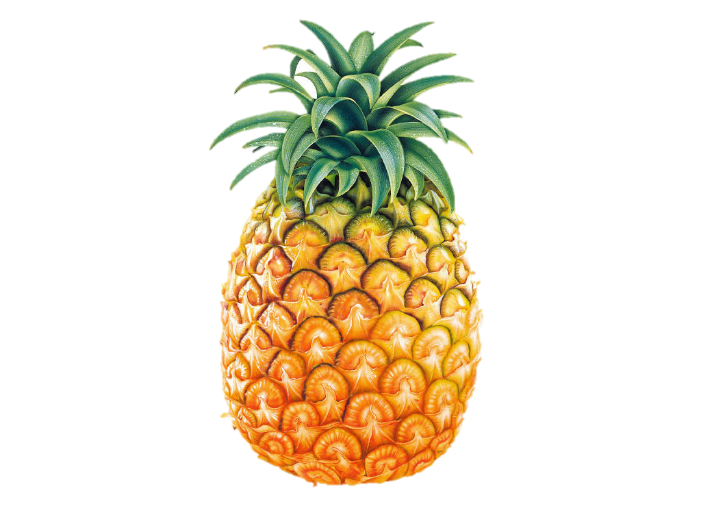 Các con rất giỏi!
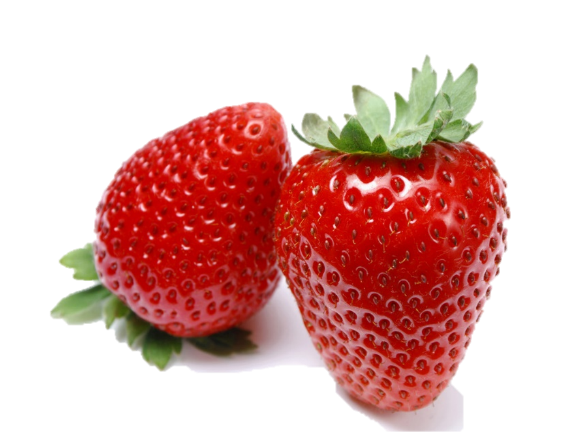 Tính:
Tính:
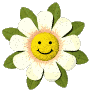 Tính:
CHÚC CÁC EM  CHĂM NGOAN,HỌC GIỎI!
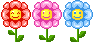 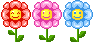 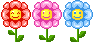